Педагогический практикум-погружение.Как управлять готовностью к изменениям в школе?28.03.2022
Оперативное информационное обеспечение
учебно-воспитательного процесса
Кузнецова Лариса Эдуардовна, заместитель директора по УВР ГБОУ лицей № 226 Фрунзенского района Санкт-Петербурга
1
Управленческий проект:«Формирование организационной готовности к изменениям в процессе управления образовательной организацией»
Полноценное управление процессами изменений требует специально организованной деятельности методической и информационной службы школы.

Основным фактором, обеспечивающим успешность службы, является системность подготовки педагогов и комплексность всех видов сопровождения.
2
Информационная среда образовательного учреждения
Основные структурные компоненты традиционной образовательной среды, несомненно, важны и в настоящее время при формировании цифровой информационной образовательной среды школы тоже учитываются.
Важно отметить, что в процессе разработки цифровой информационной образовательной среды основная роль отводится личностным и методическим компонентам, а остальные компоненты, такие как программное и техническое обеспечение, являются вспомогательными.
Информационное сопровождение педагога
В качестве наиболее общего нормативного требования (принципа), охватывающего все стадии работы с информацией в рамках внутришкольного управления, становится принцип оптимизации информационного поля.

Педагоги всей образовательной организации должны быть проинформированы вовремя.

Общая информация должна быть согласована; ее достоверность проверена.
4
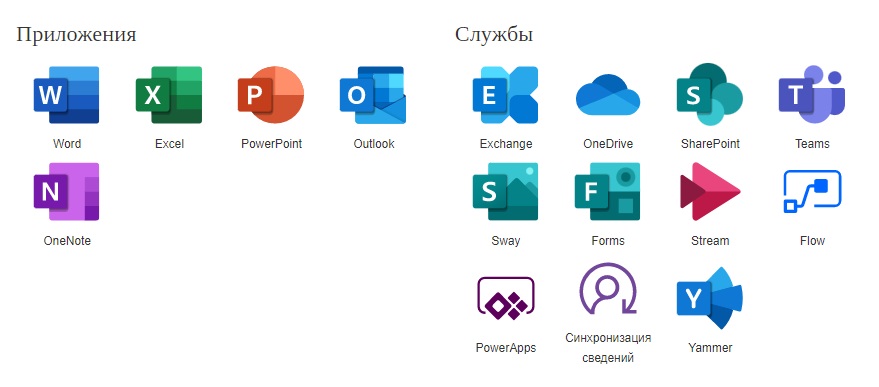 5
Информационное сопровождение педагога
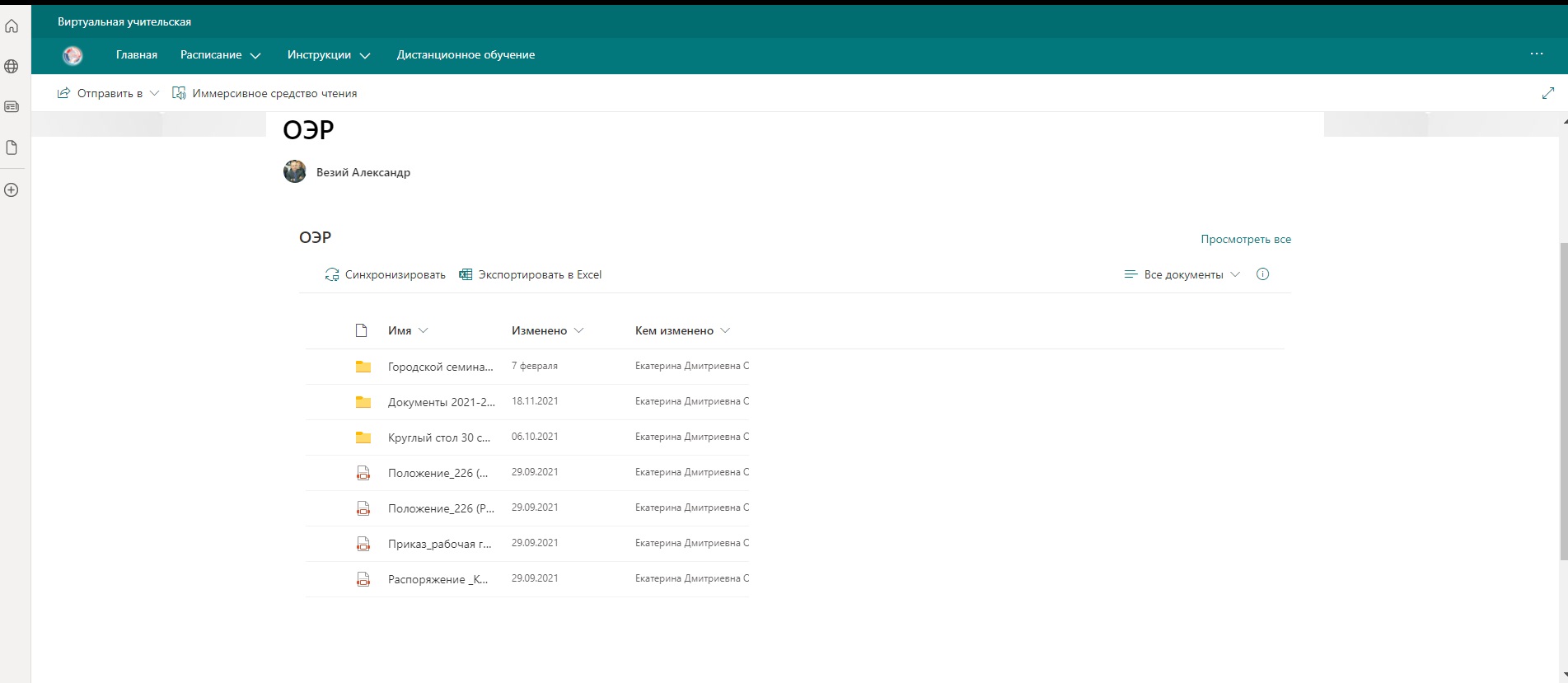 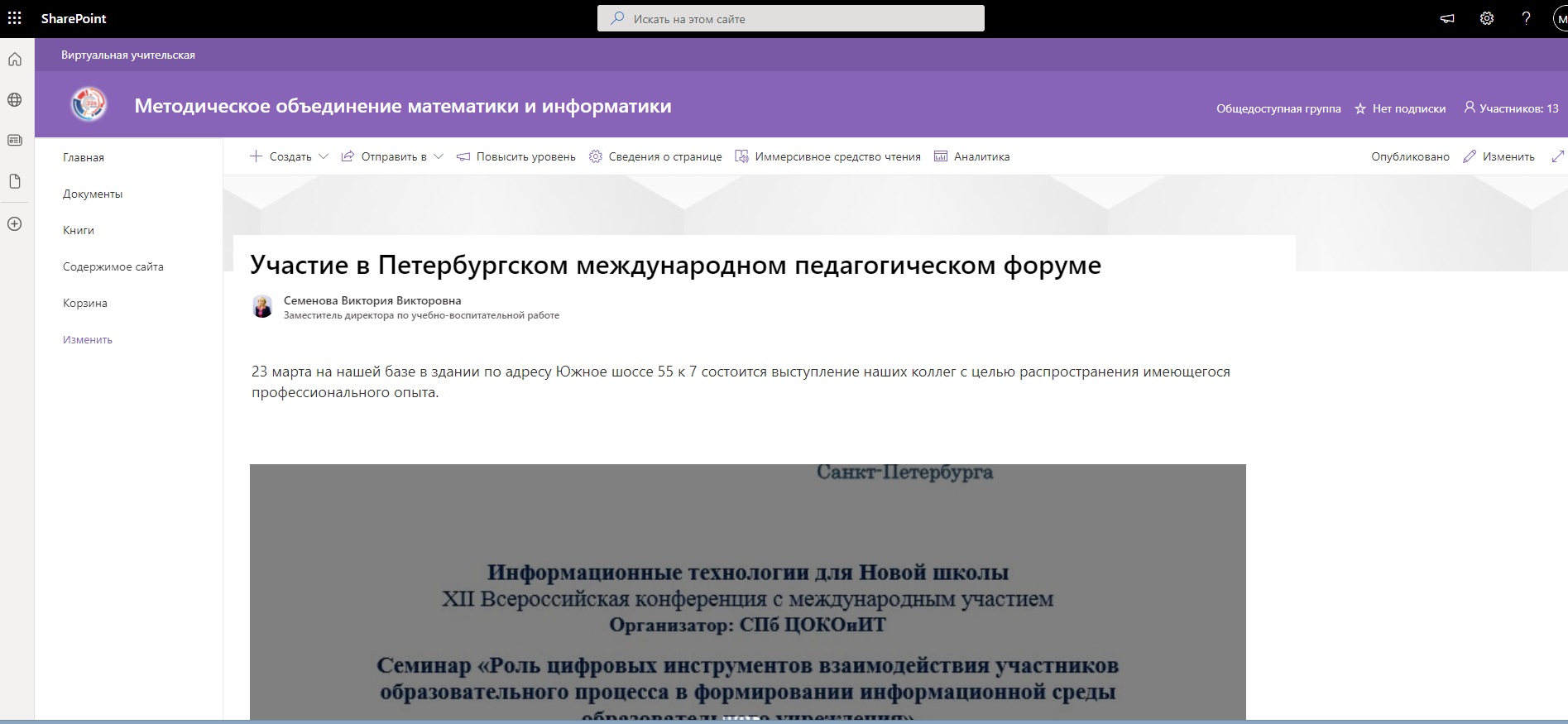 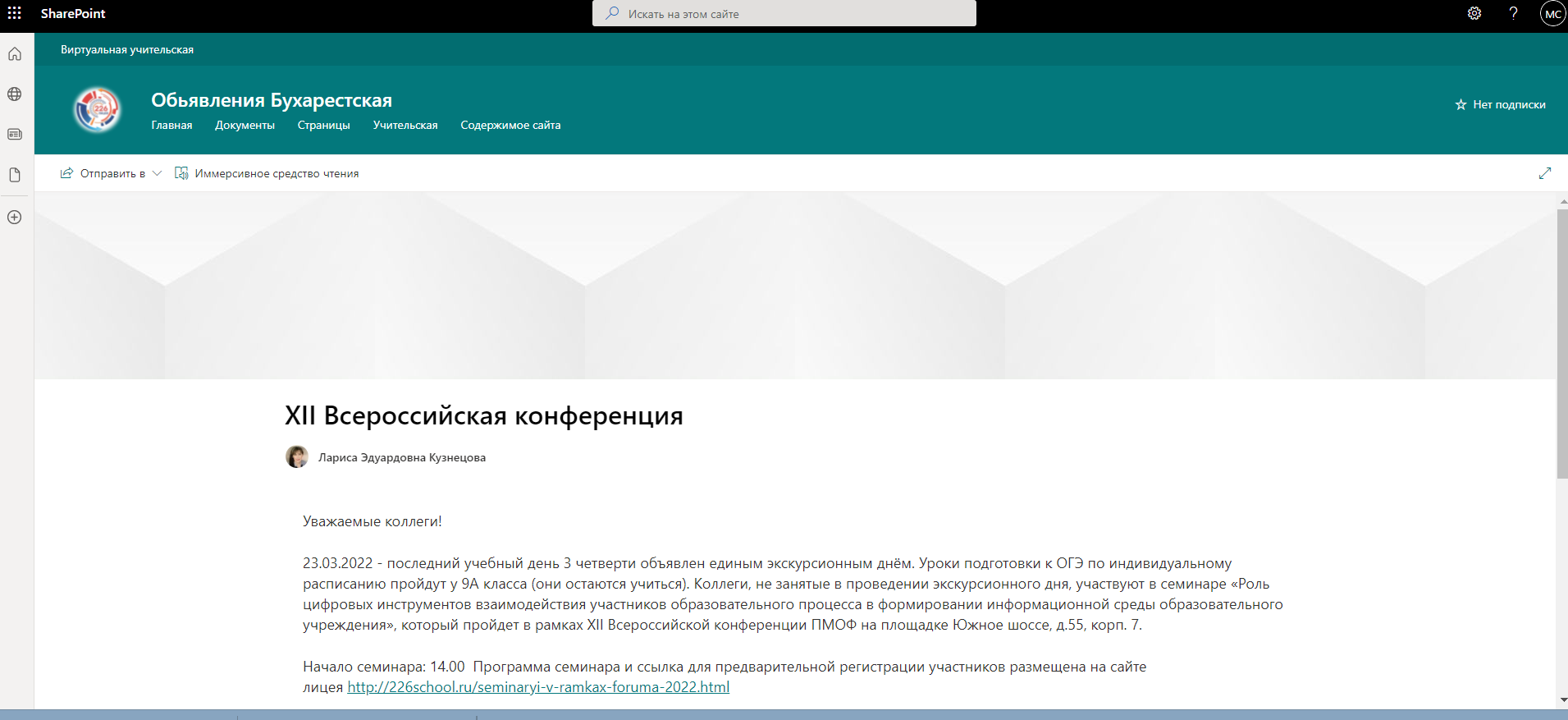 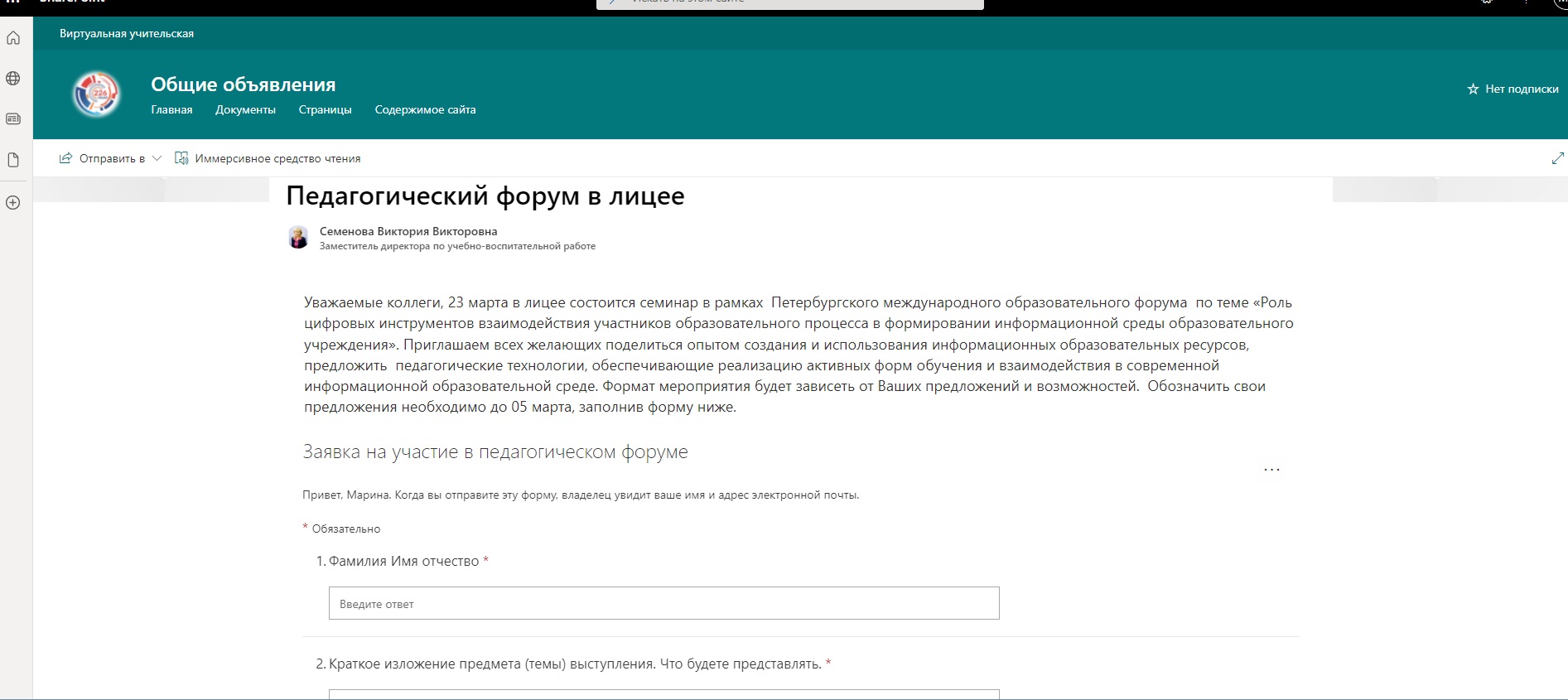 6
Виртуальная учительская
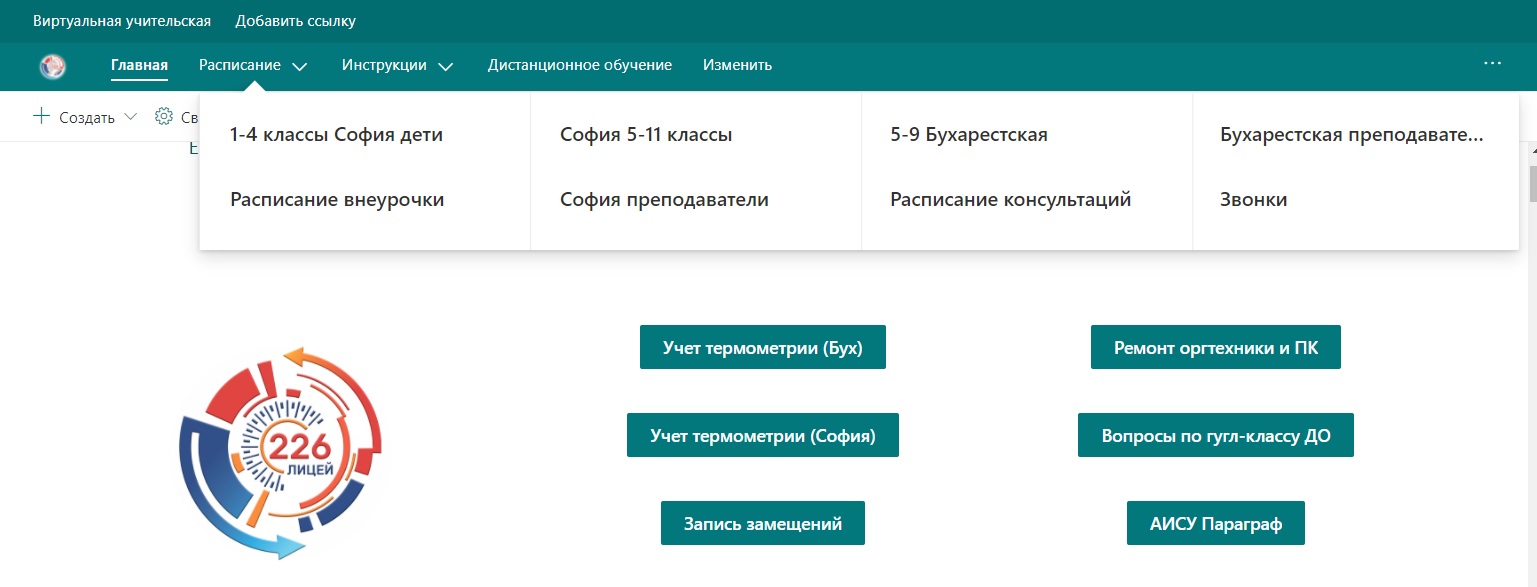 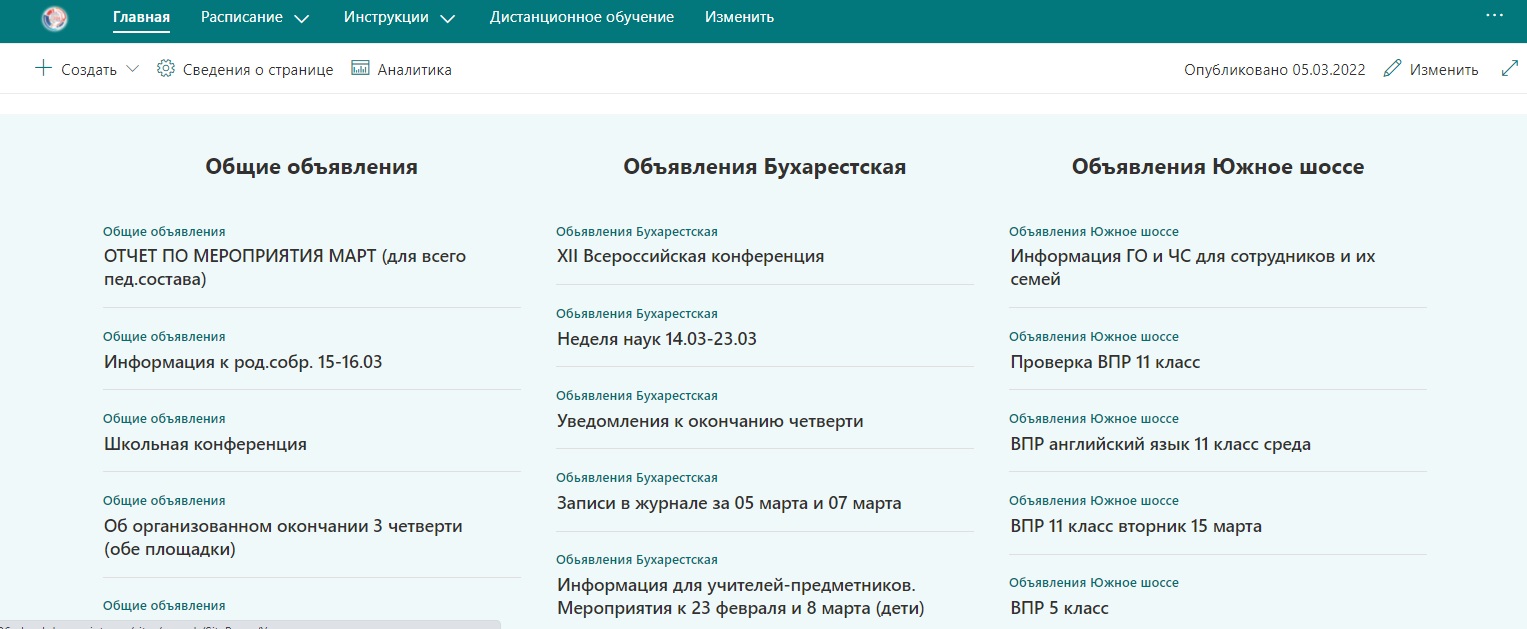 Виртуальная учительская
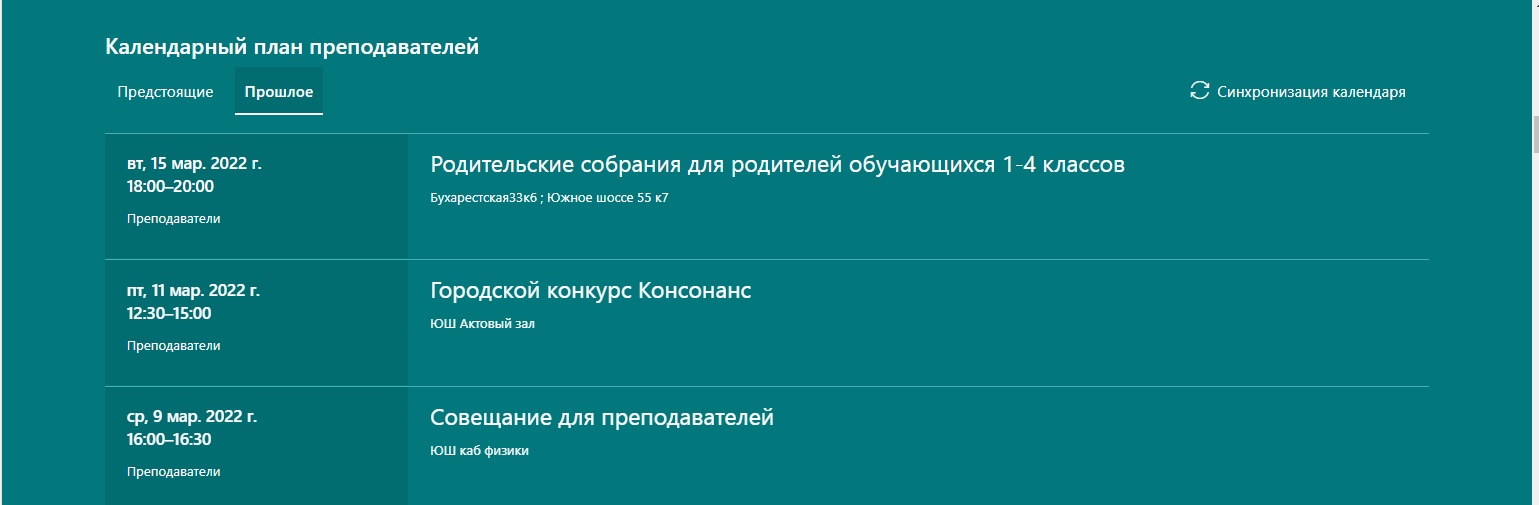 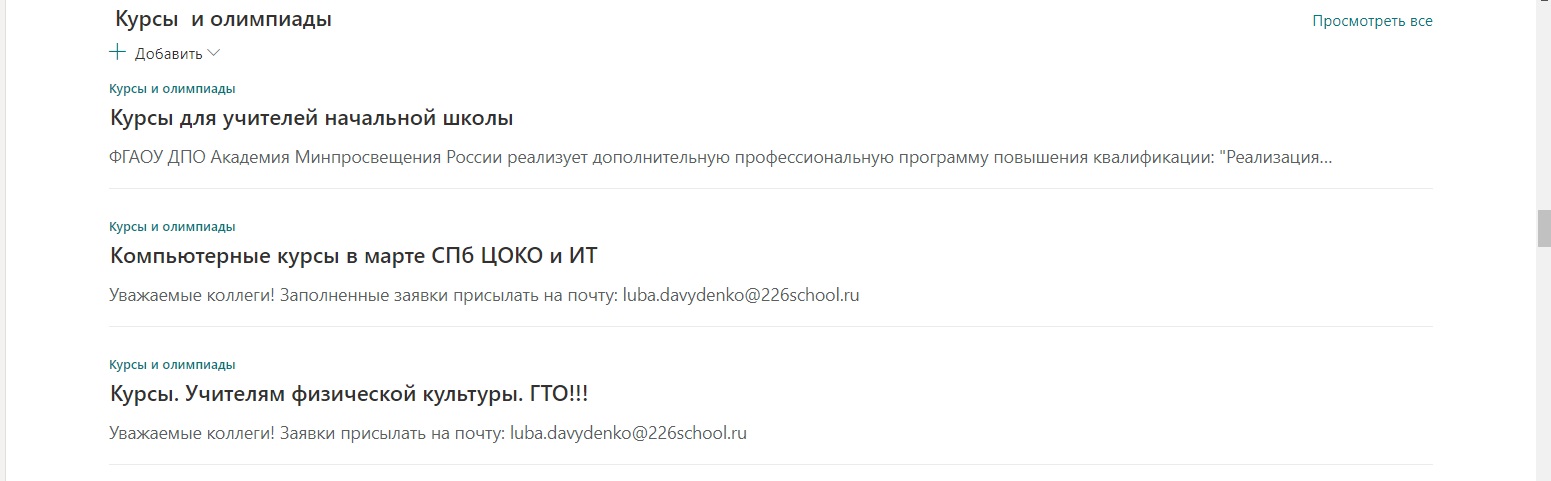 Виртуальная учительская
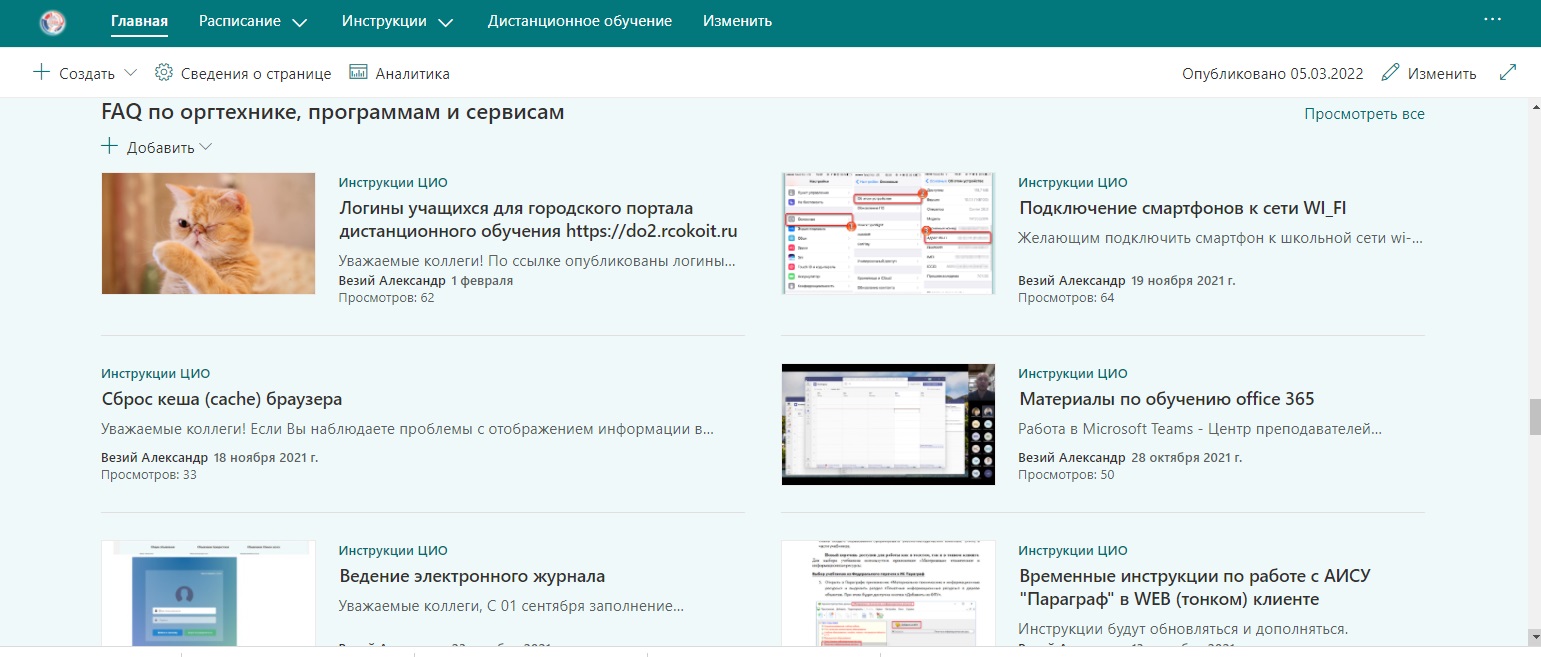 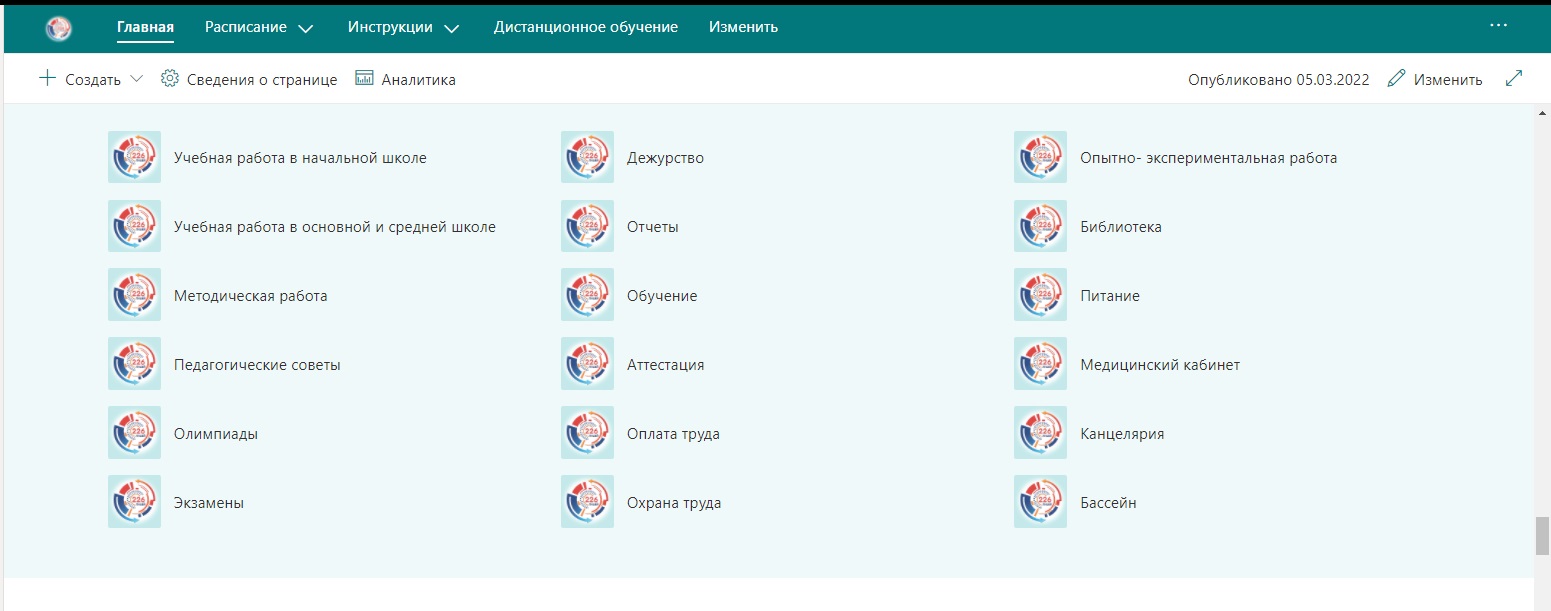 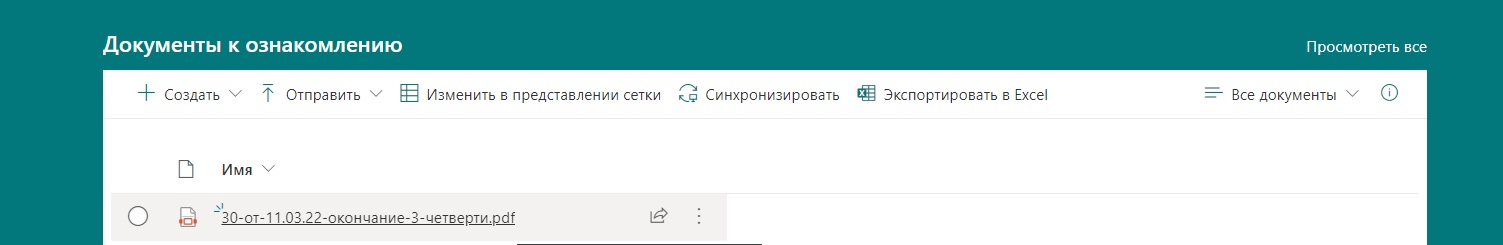 Мобильное приложение
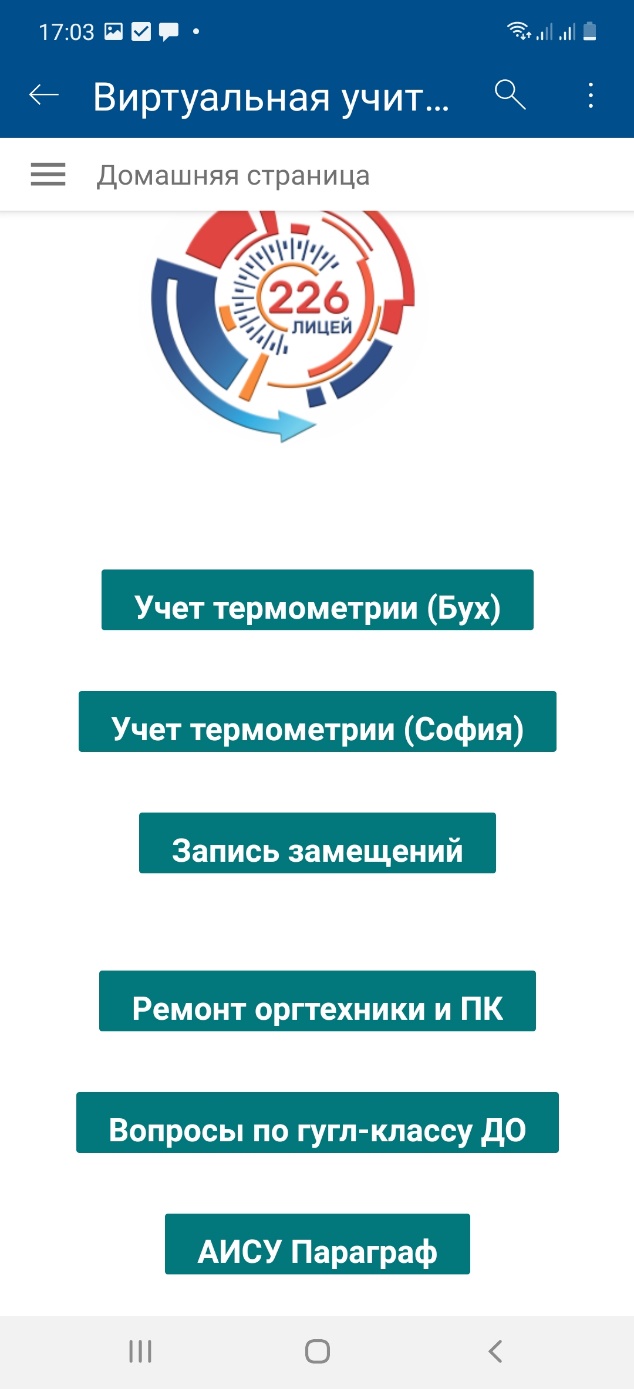 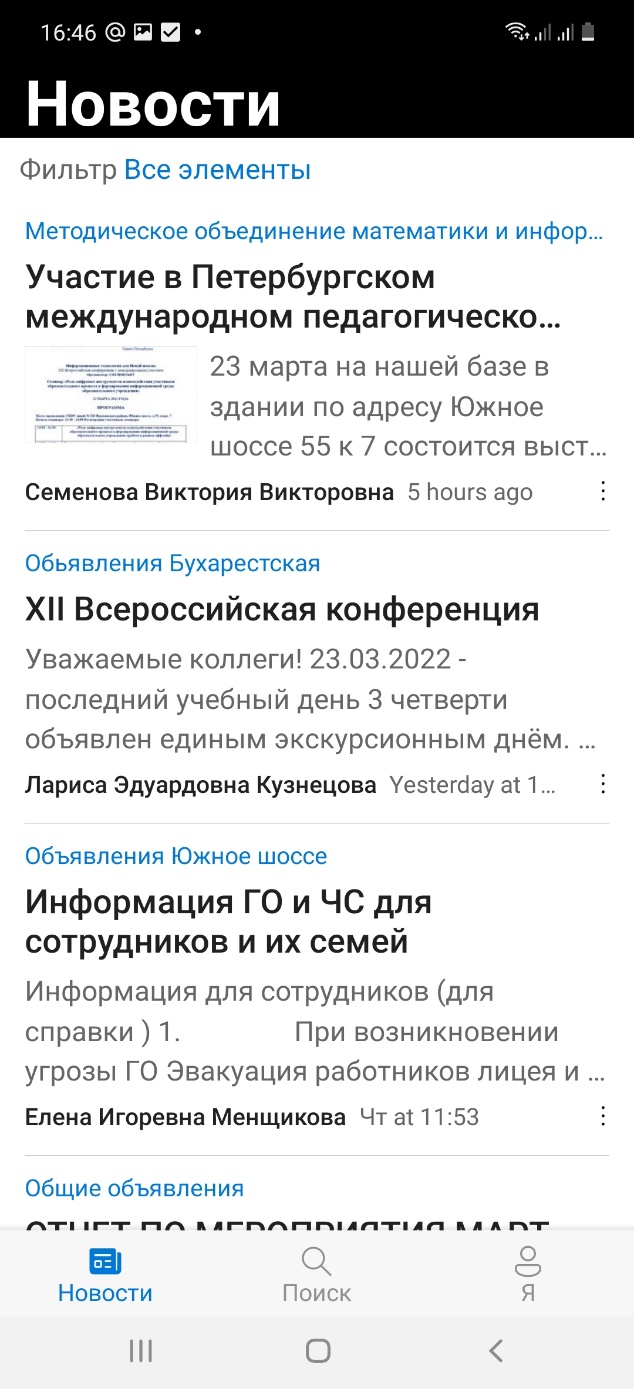 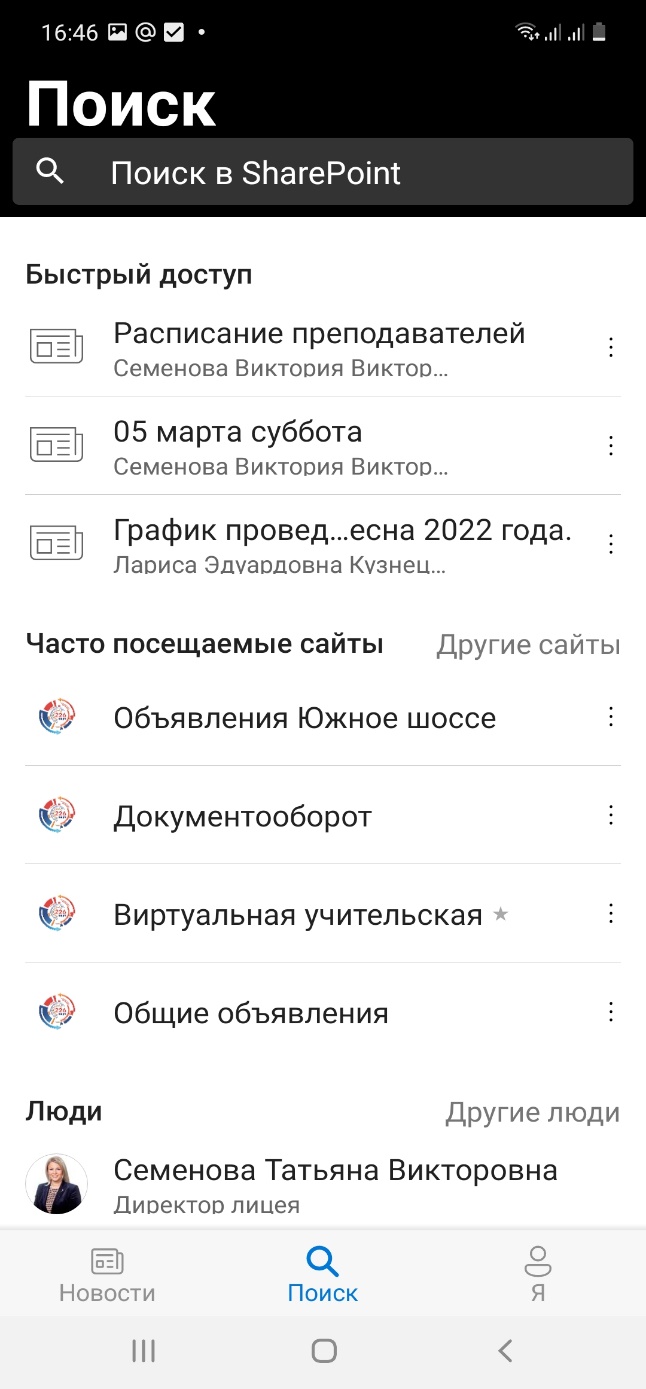 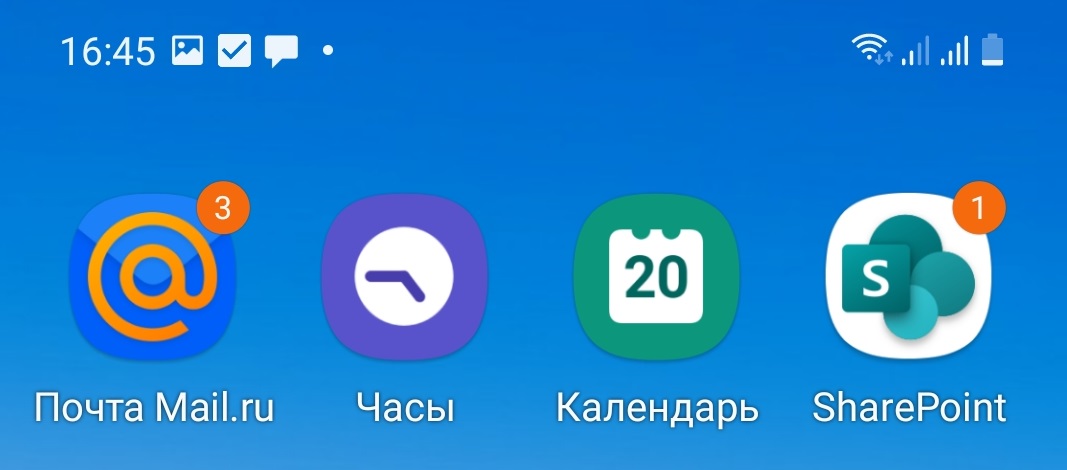 Календарь
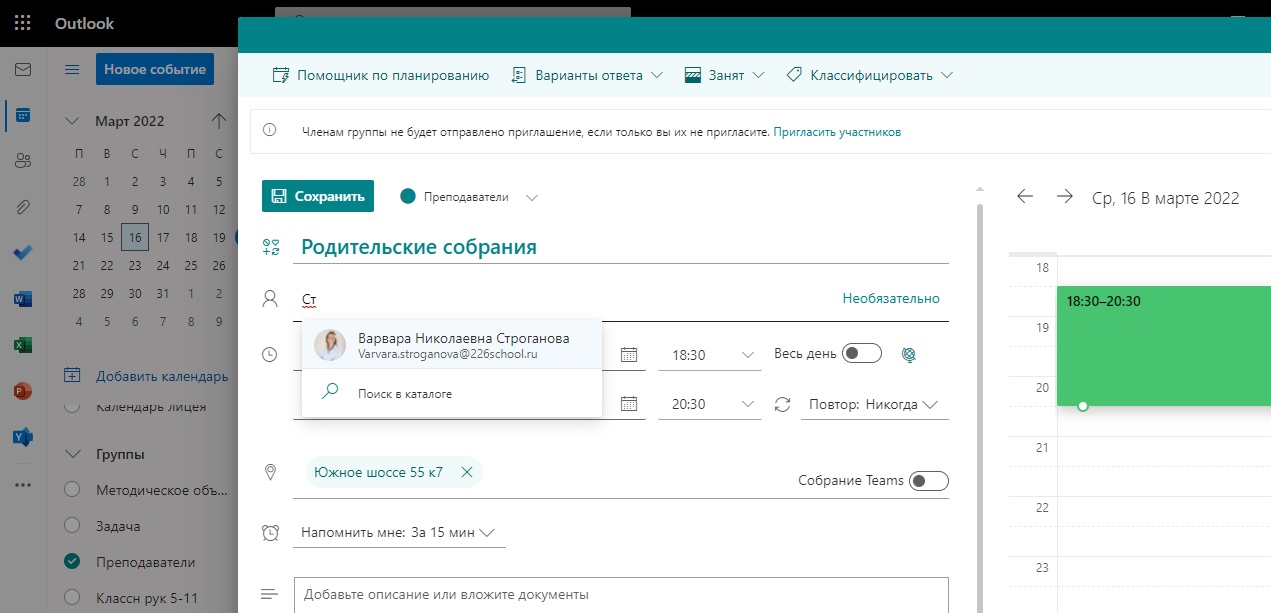 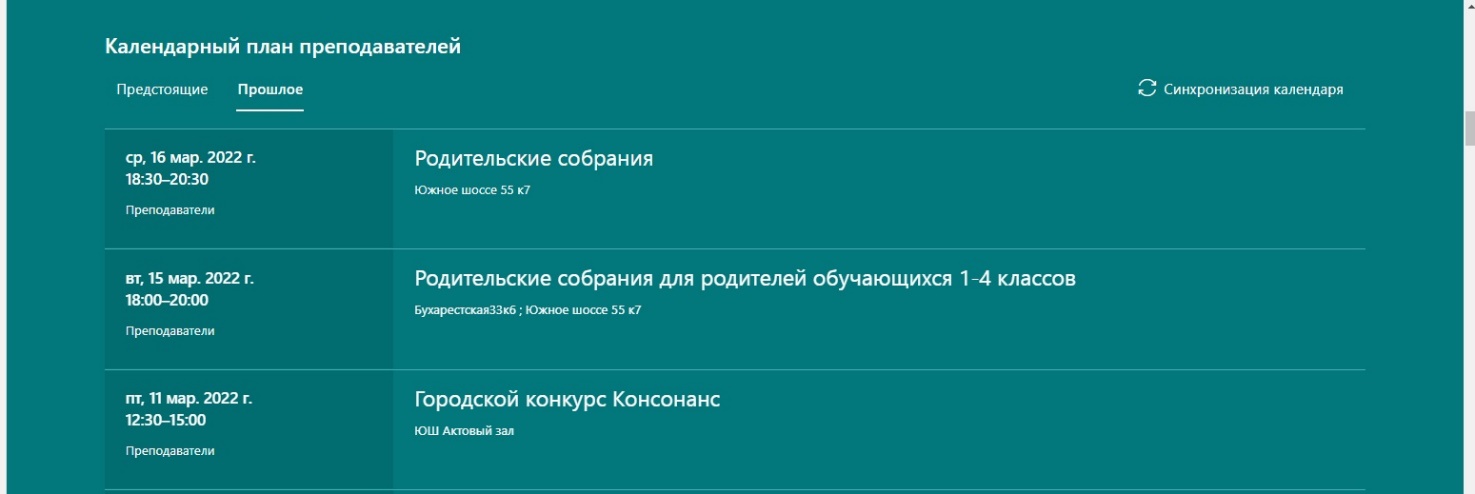 Дочерние сайты
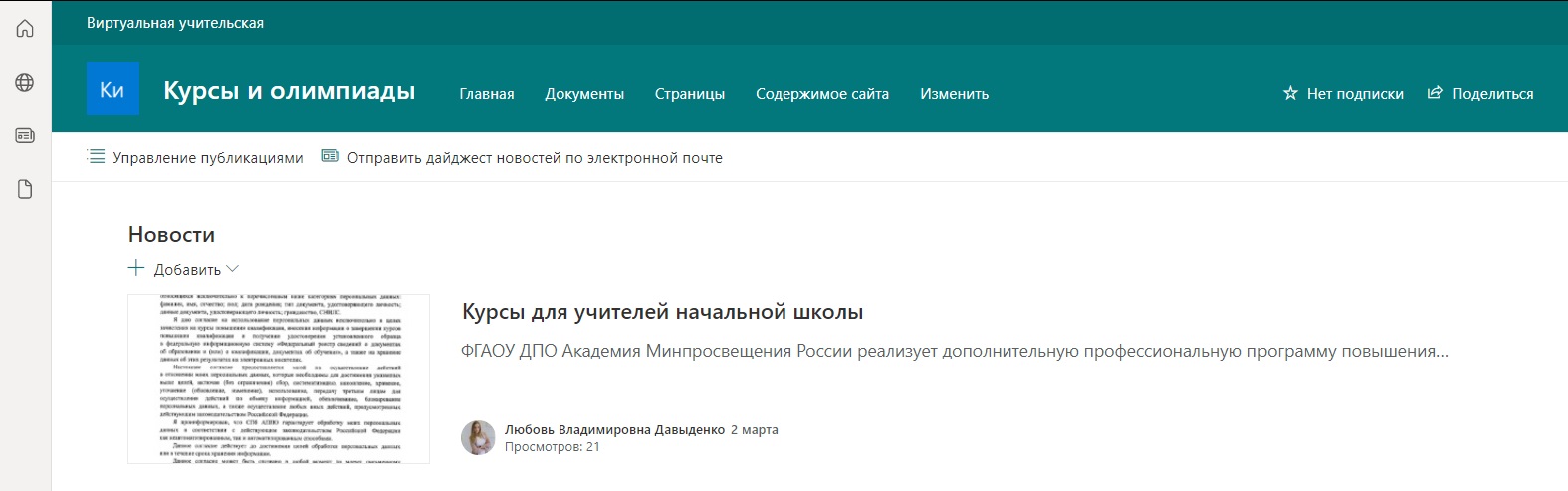 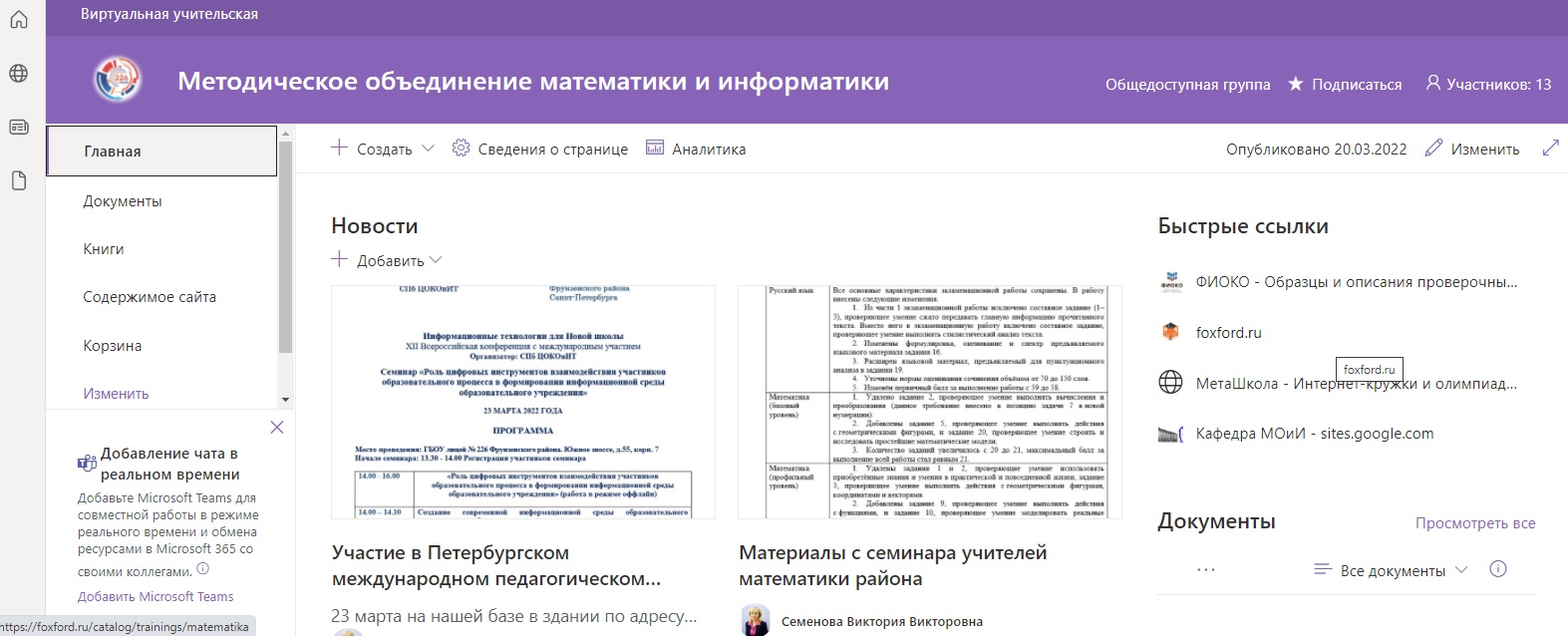 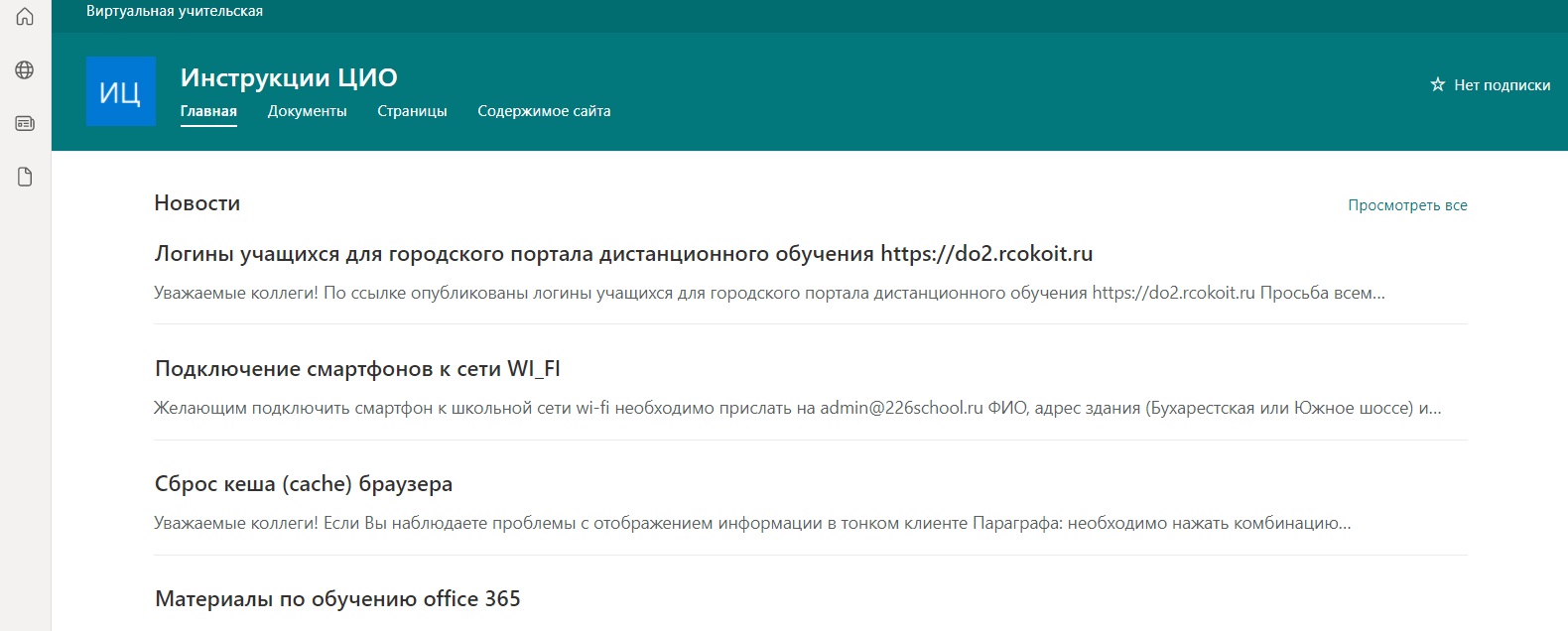 Страницы сайта «Витруальная учительская»
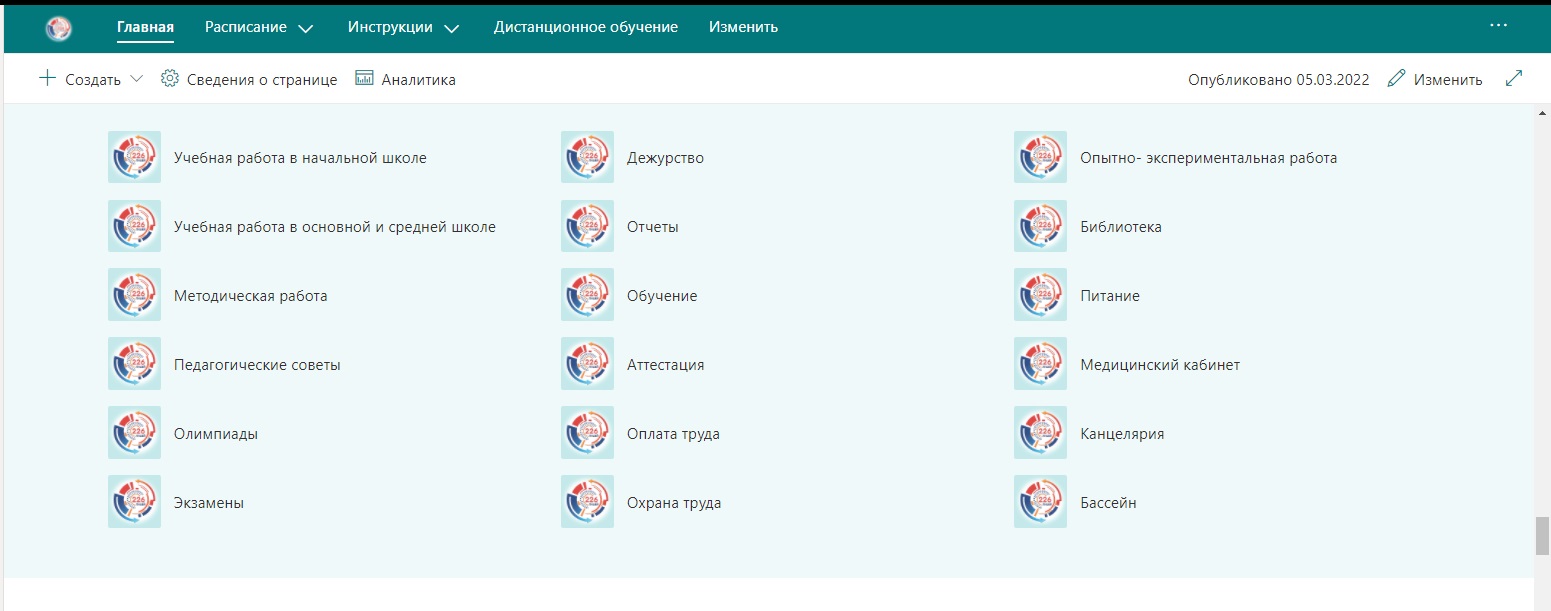 Раздел сайта «Документы к ознакомлению»
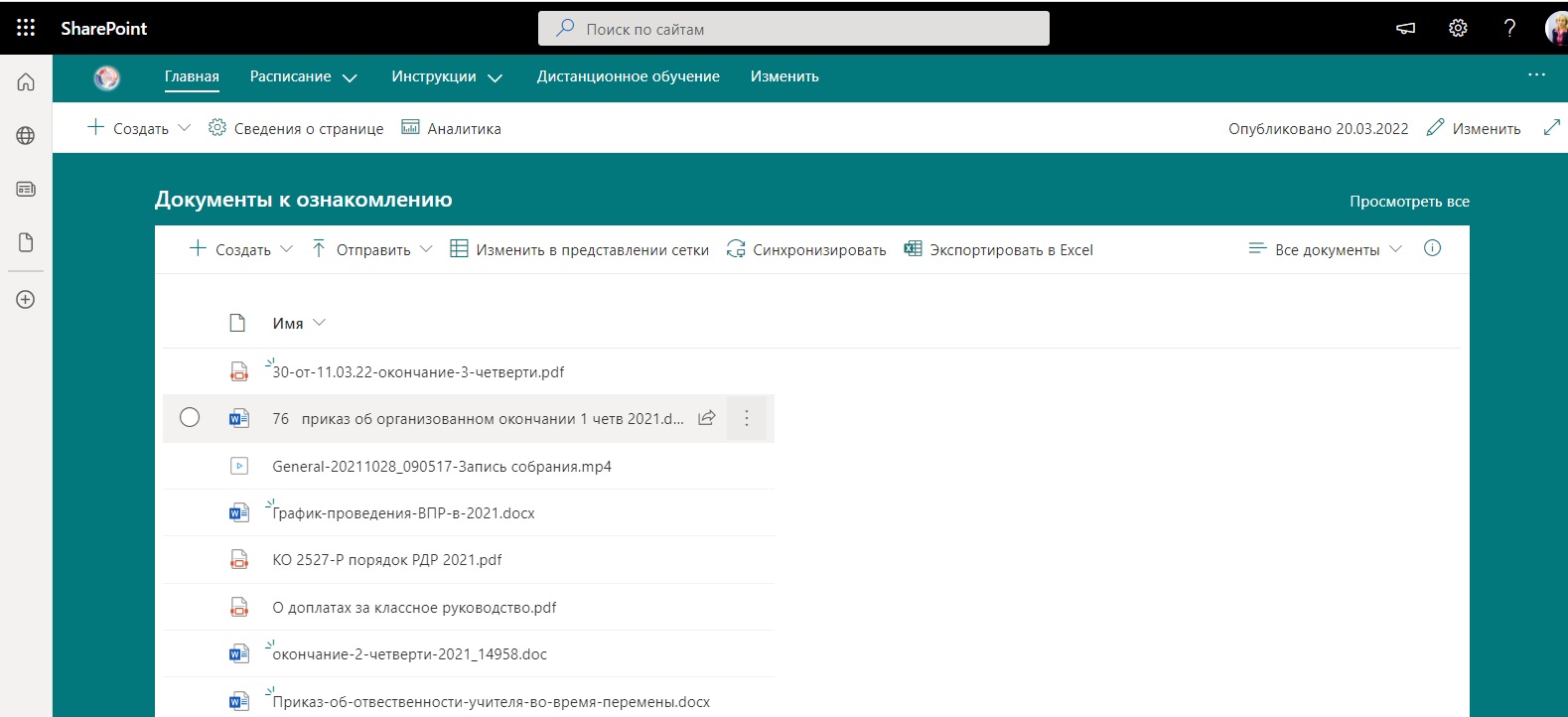 Документооборот
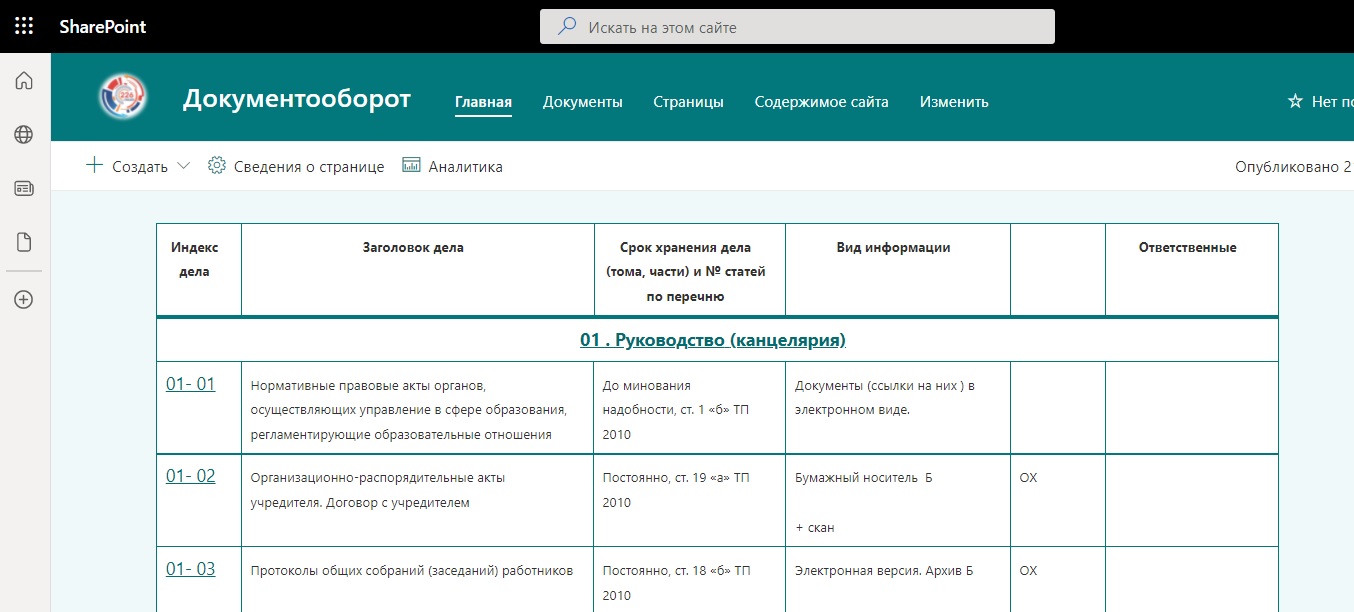 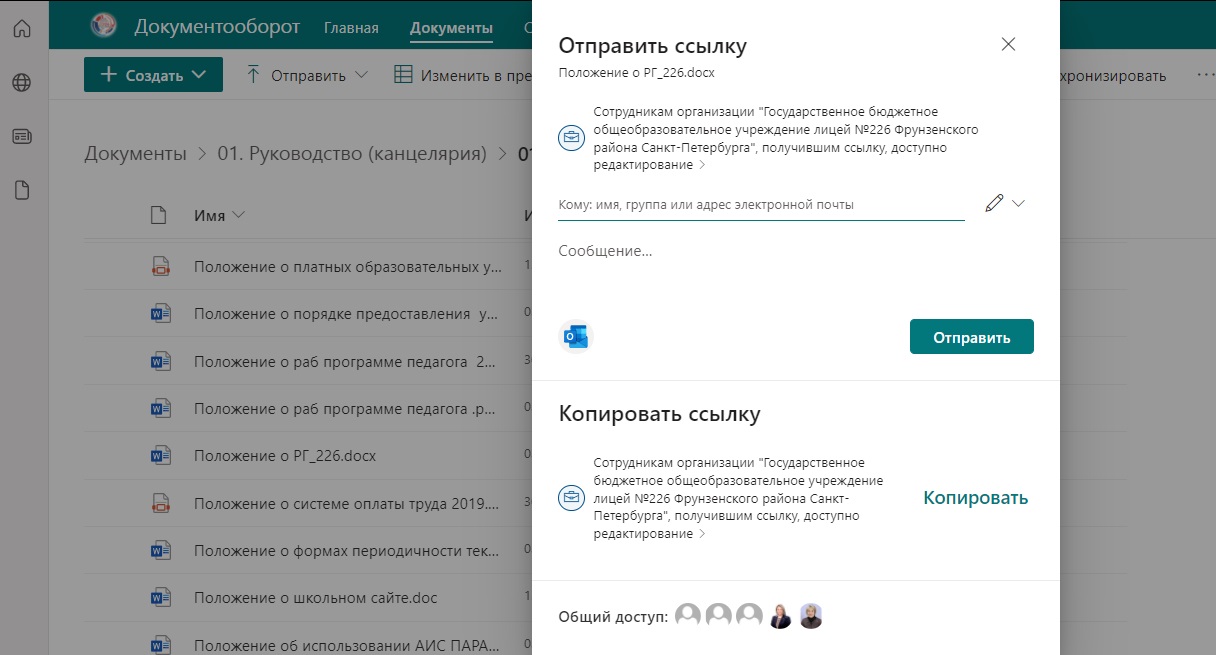 Индивидуальная учетная запись
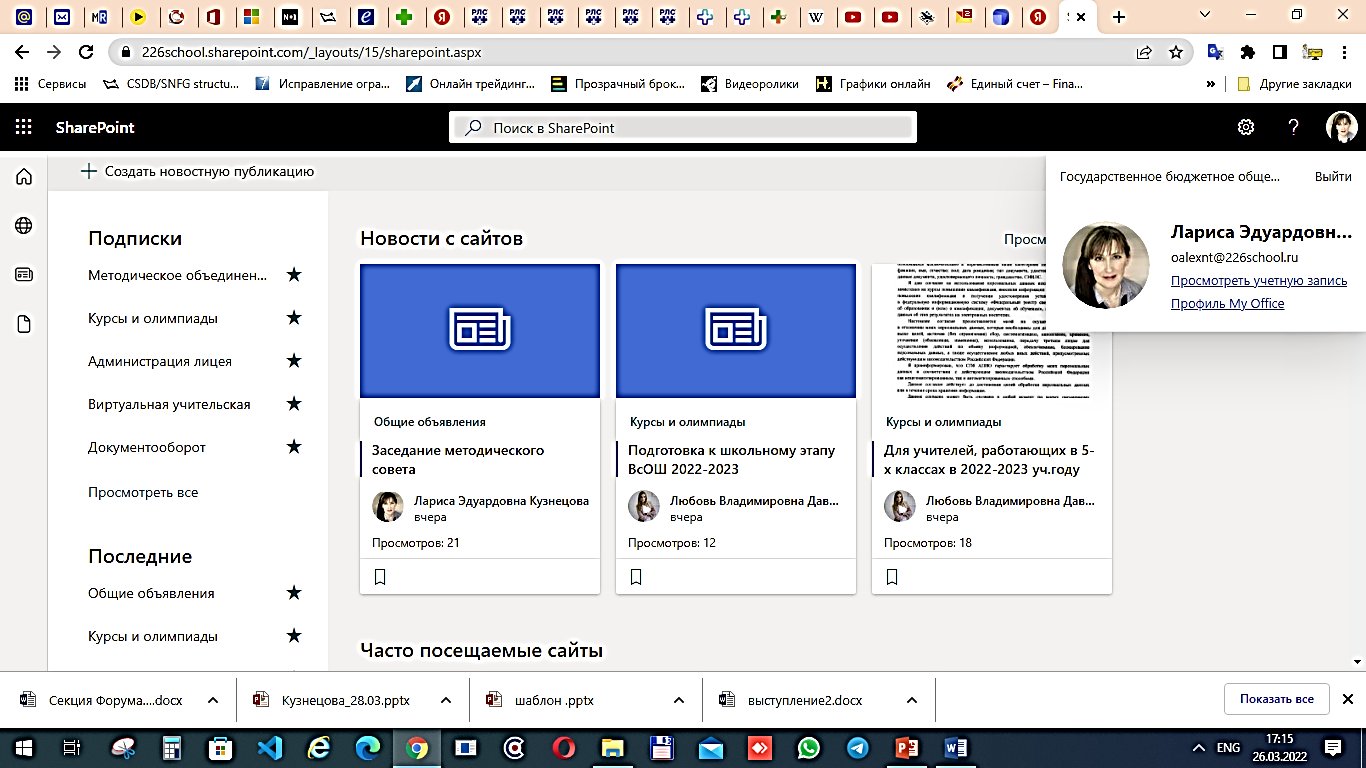 16
Критерии деятельности методической и
информационной службы
Для школы важно организовать мониторинг качества методического и информационного сопровождения и определить следующие критерии:
оценка педагогами организации сопровождения в школе;
качество овладения педагогами учебно-методическими и информационно-методическими ресурсами, необходимыми для успешного решения задач ФГОС;
повышение уровня профессиональной квалификации педагогов;
уровень интереса педагогических работников к проводимым методическим мероприятиям.
17